Викторина на тему «Дорожные знаки»
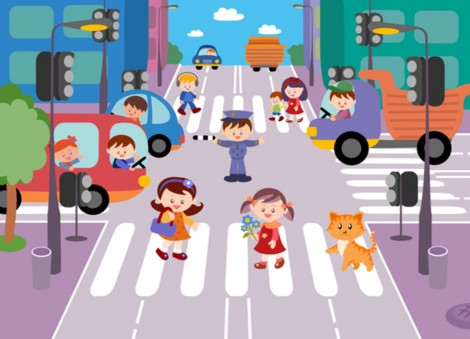 Подготовила воспитатель Ткачёва Е.Г.
Выбери предупреждающий знак
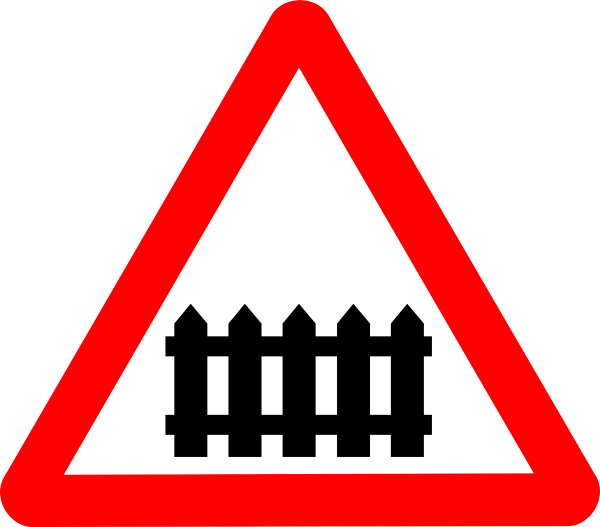 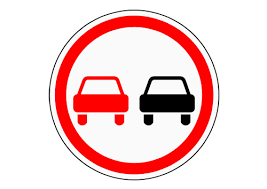 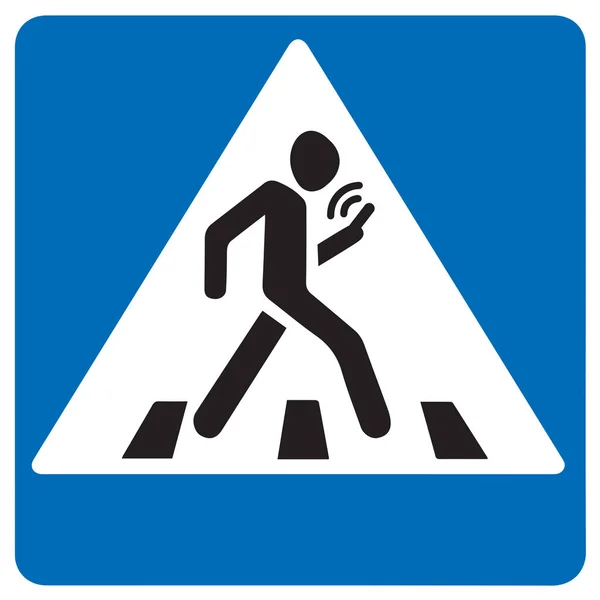 Про какой знак это стихотворение?Треугольный этот знакПонимай, водитель,  так:Здесь железная дорога, ты притормози немного!
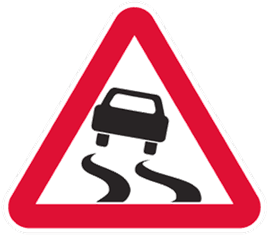 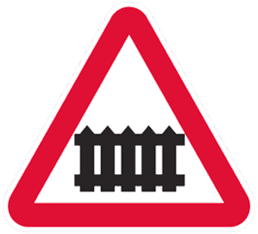 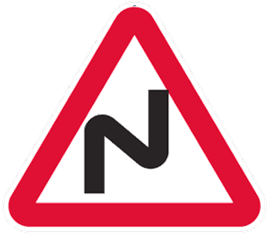 Найди запрещающие знаки
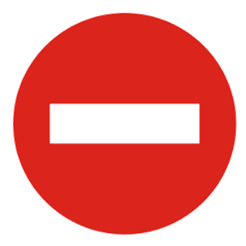 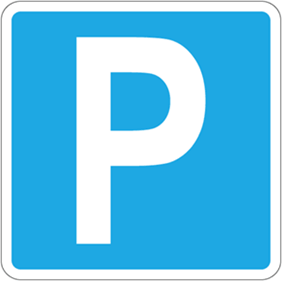 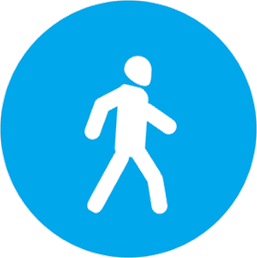 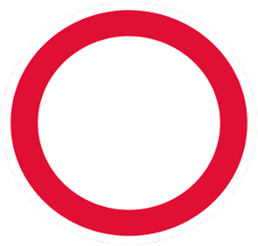 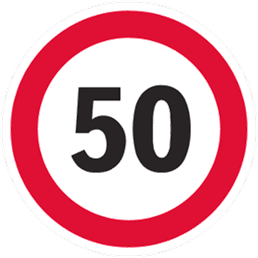 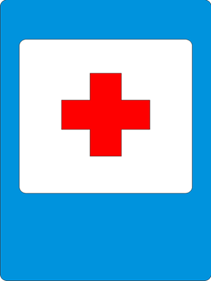 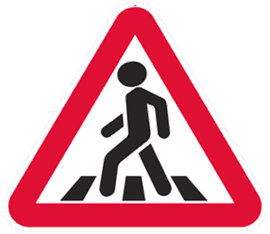 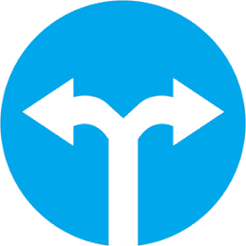 Найди ошибку в расшифровке знаке сервиса
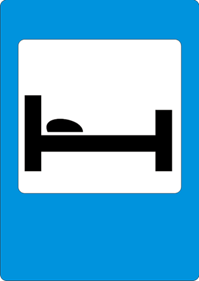 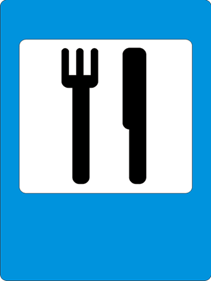 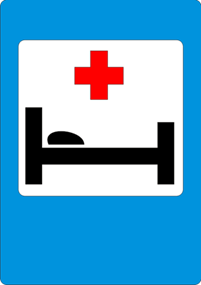 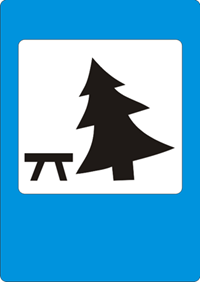 Место отдыха
Место питание
Пункт первой медицинской помощи
Какой знак обозначает «Движение запрещено?
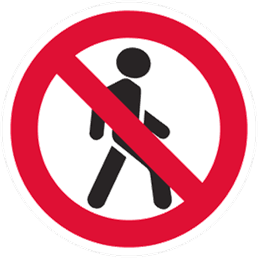 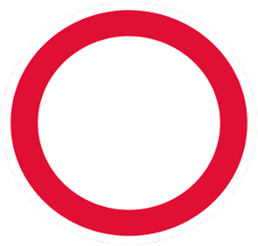 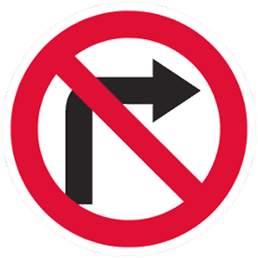 МОЛОДЕЦ, ТЫ СПРАВИЛСЯ!!!
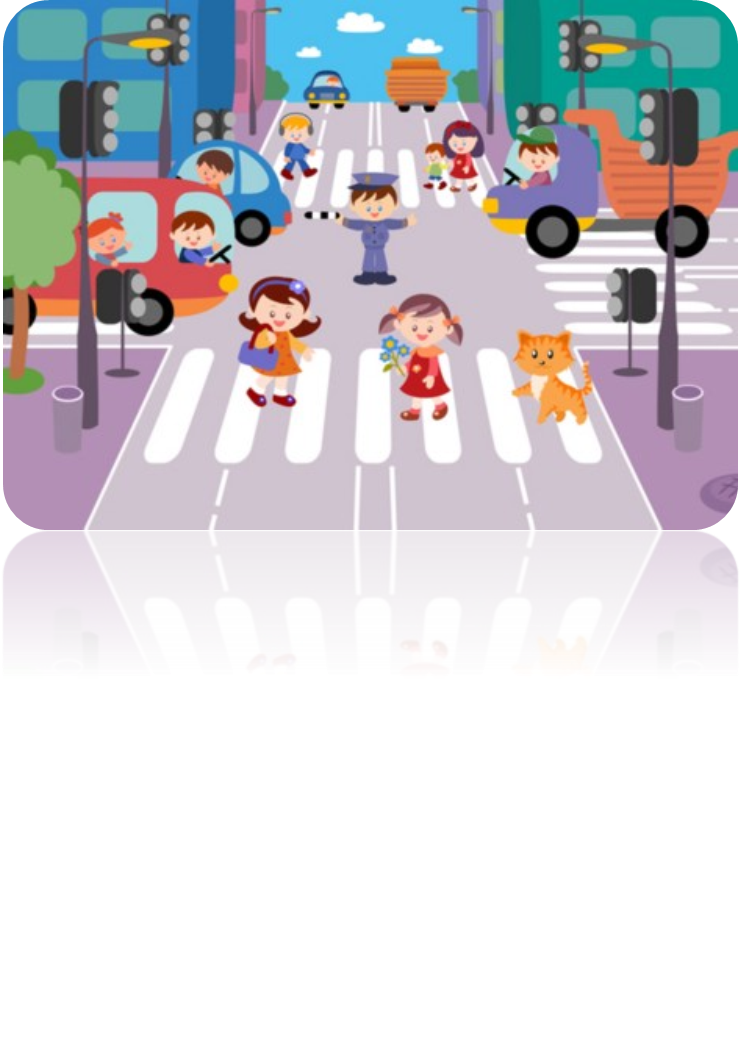